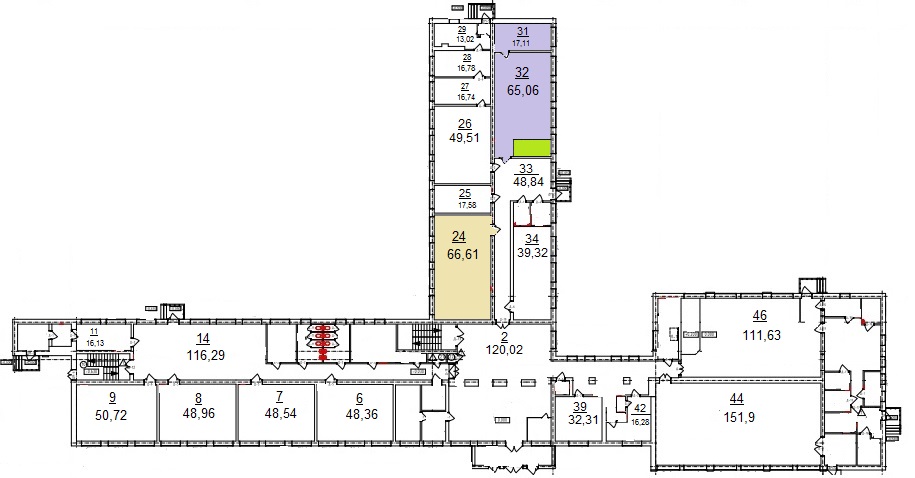 1 этаж
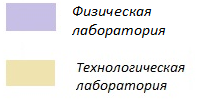 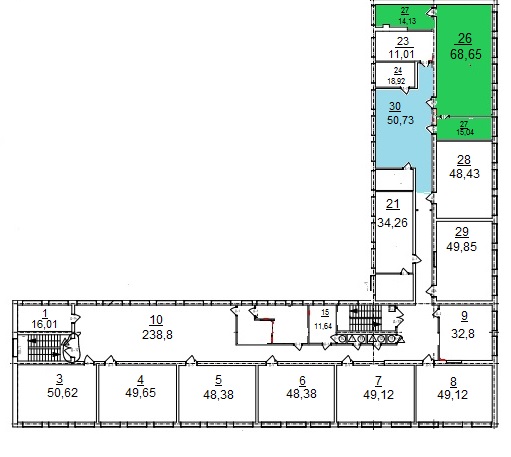 2 этаж
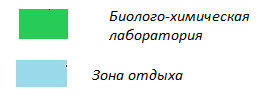 Лаборатория
Физика
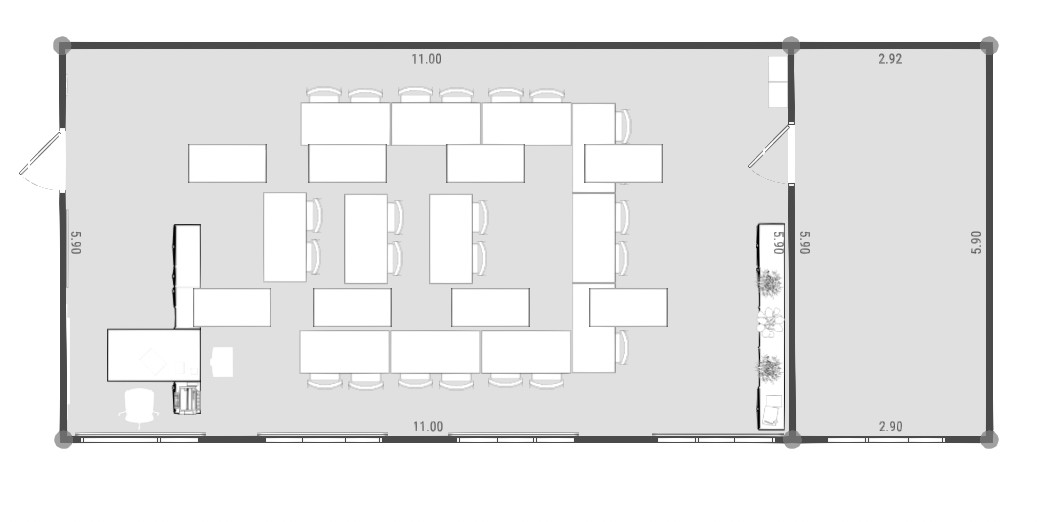 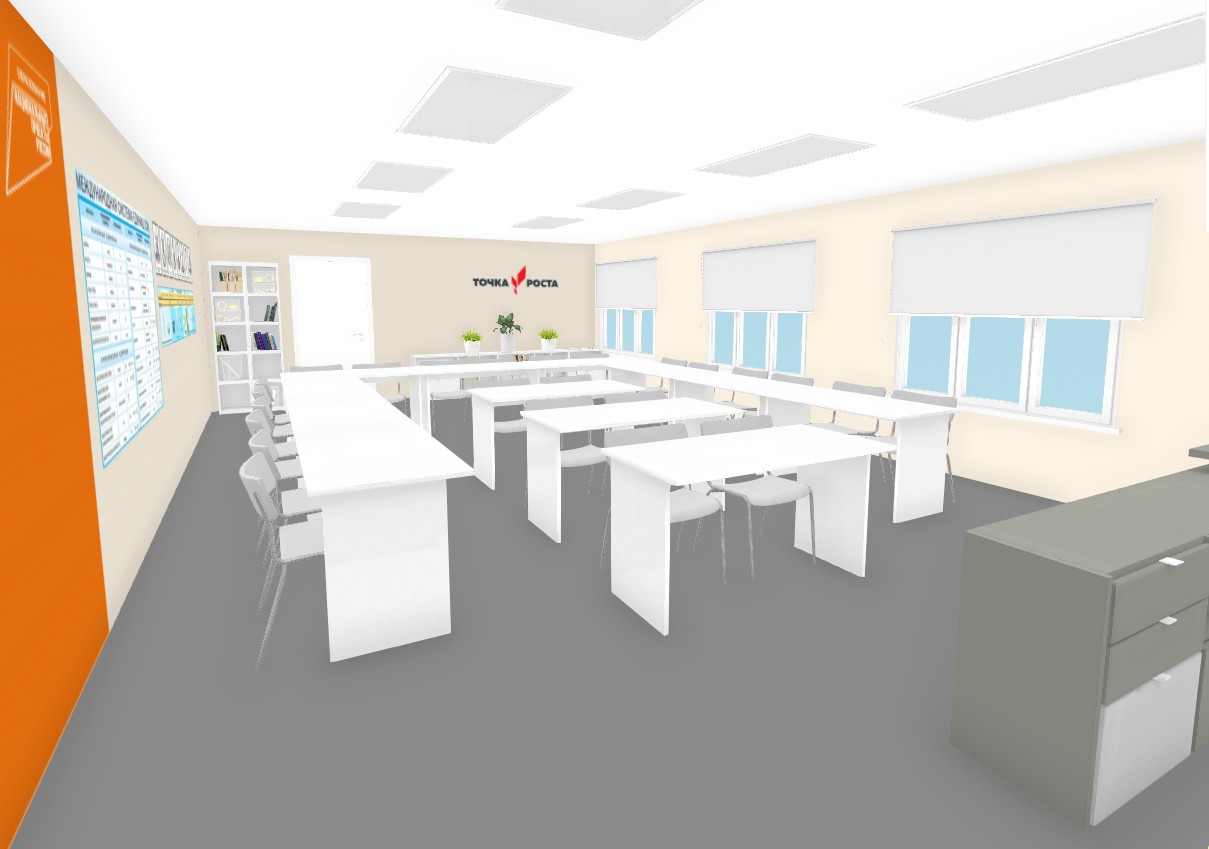 Лаборатория
Физика
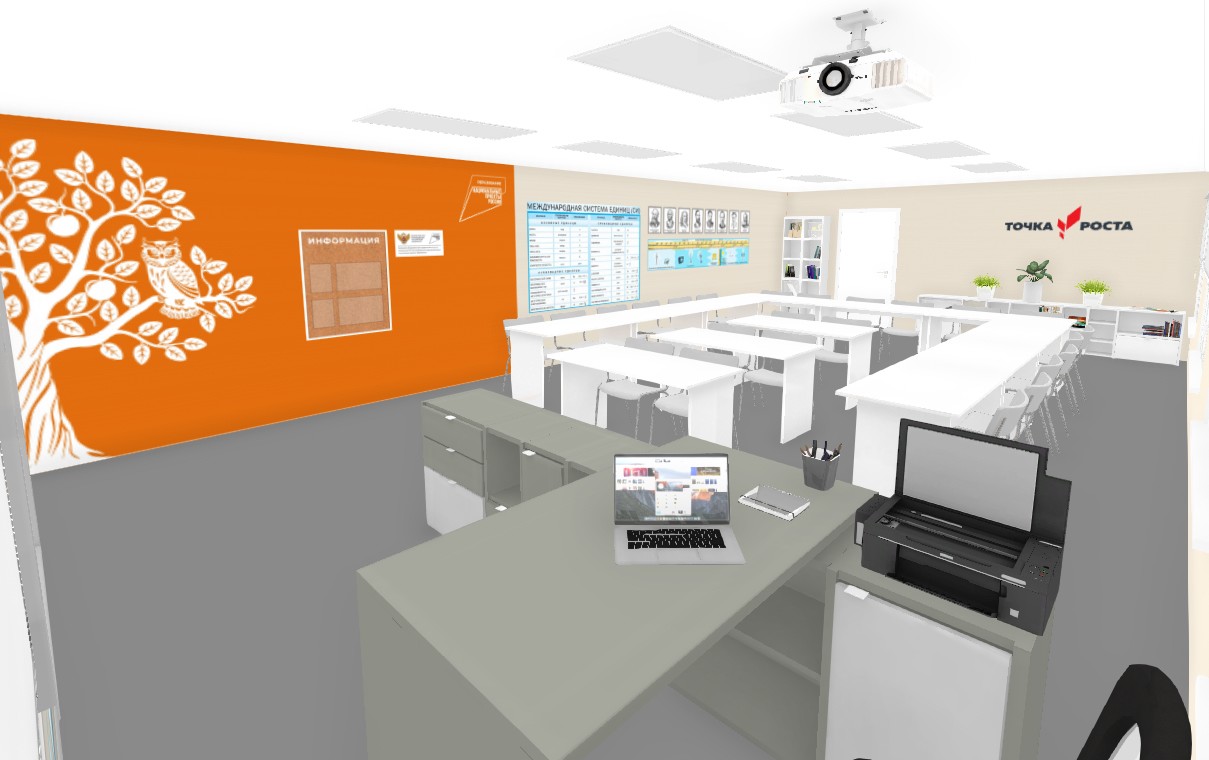 Лаборатория
Физика

Насыщенно-оранжевый
RAL 2011
4,3 м
1,5 м
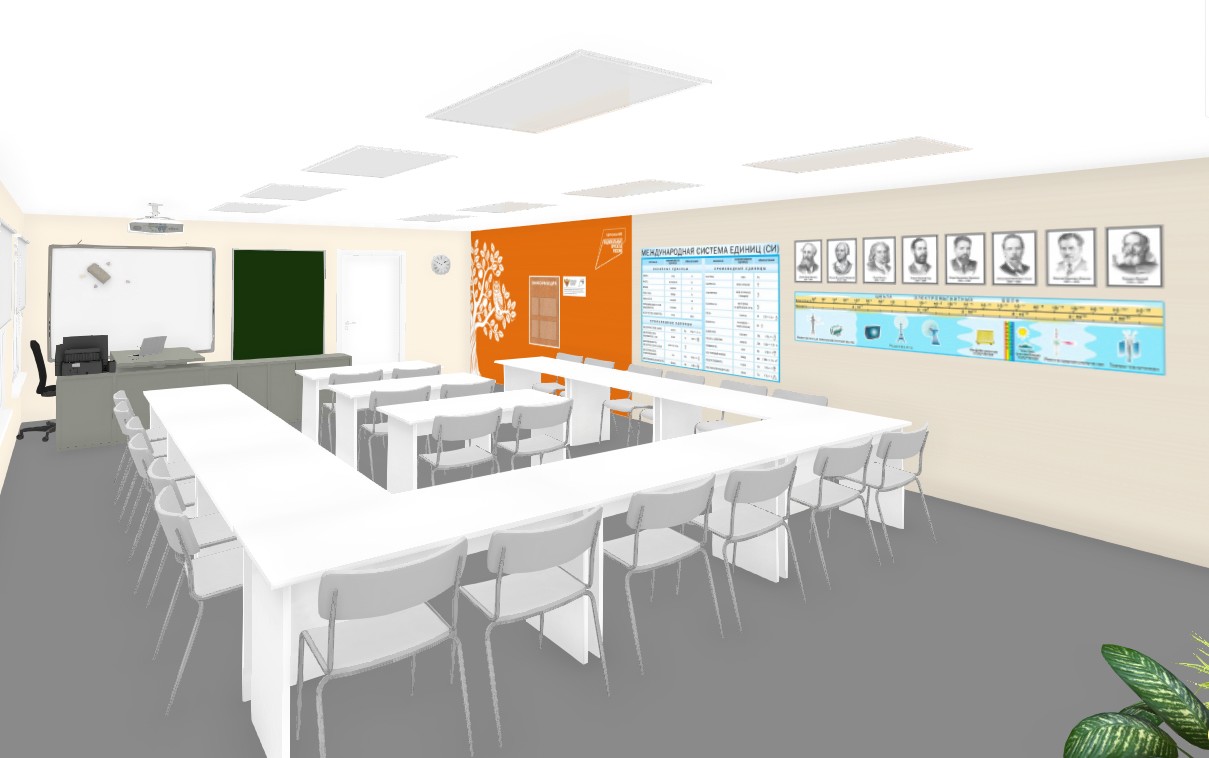 Лаборатория
Физика
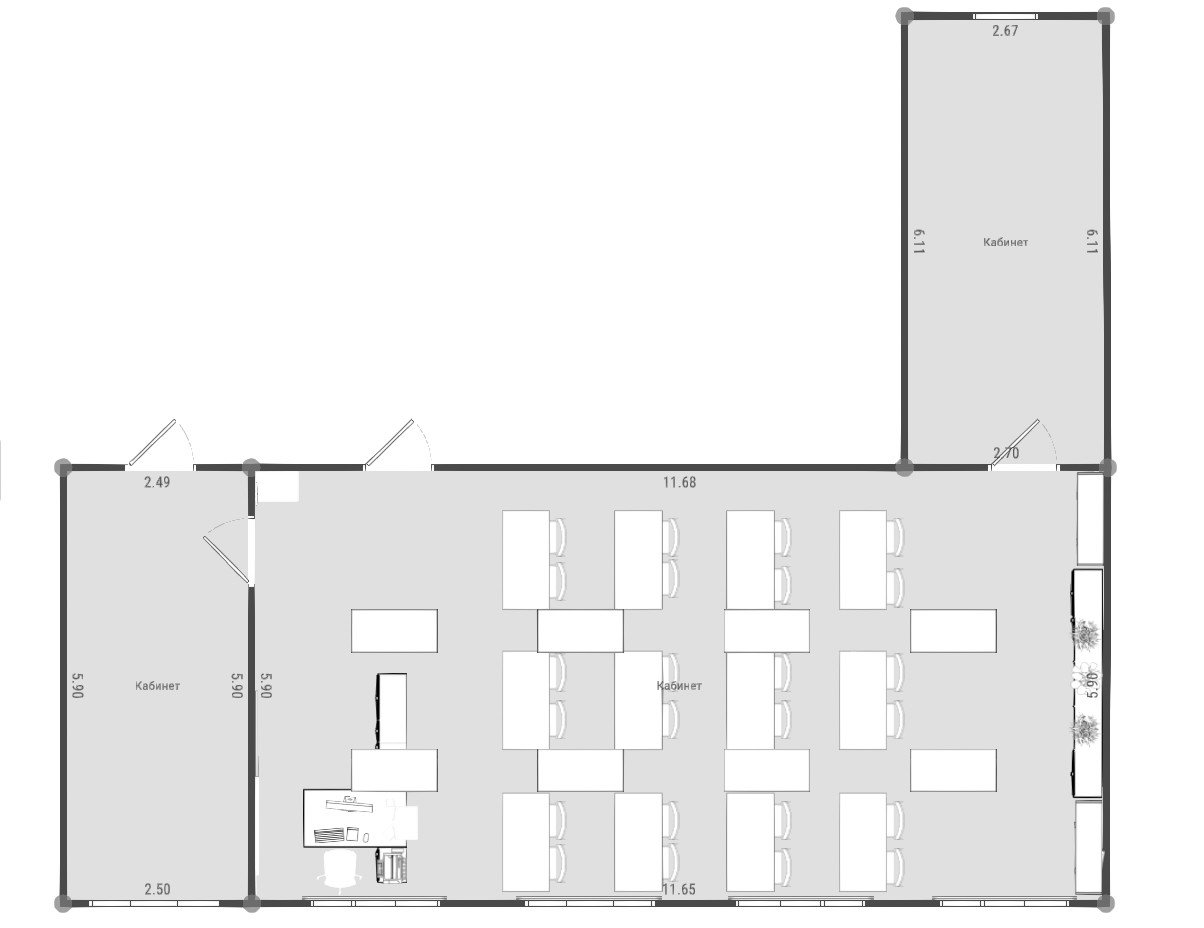 Лаборатория
Химия
Биология
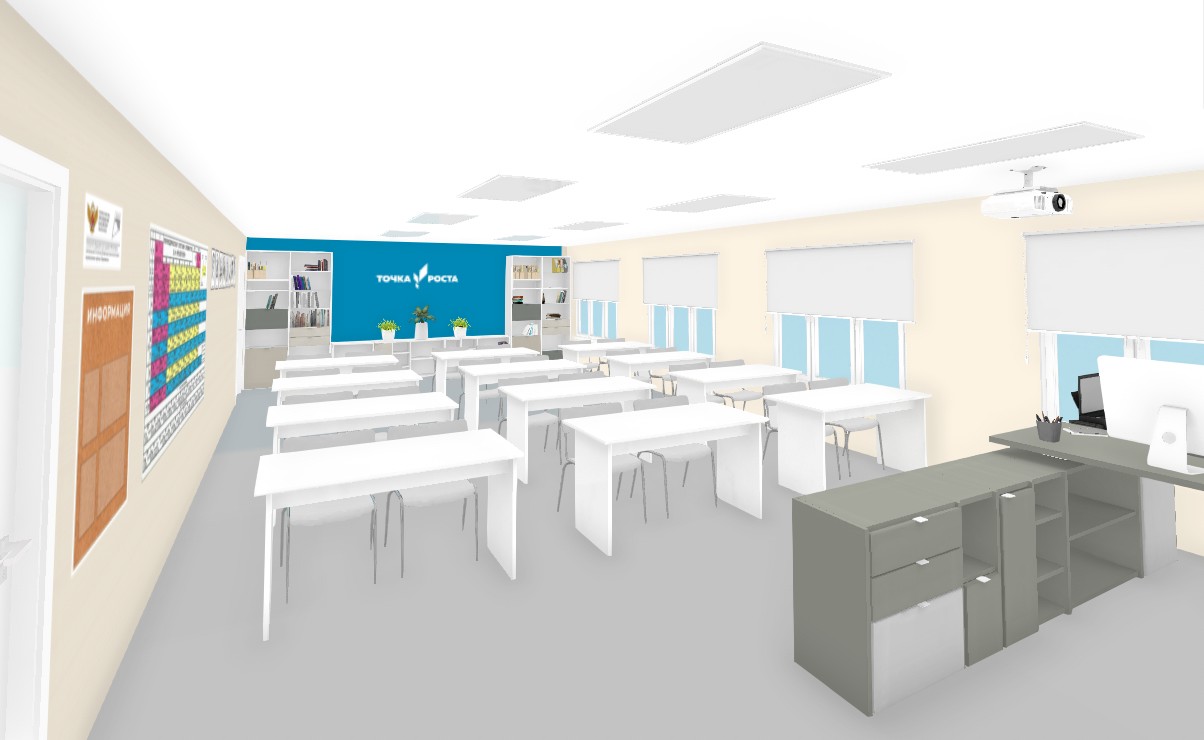 Лаборатория
Химия
Биология

Голубой 
RAL 5012
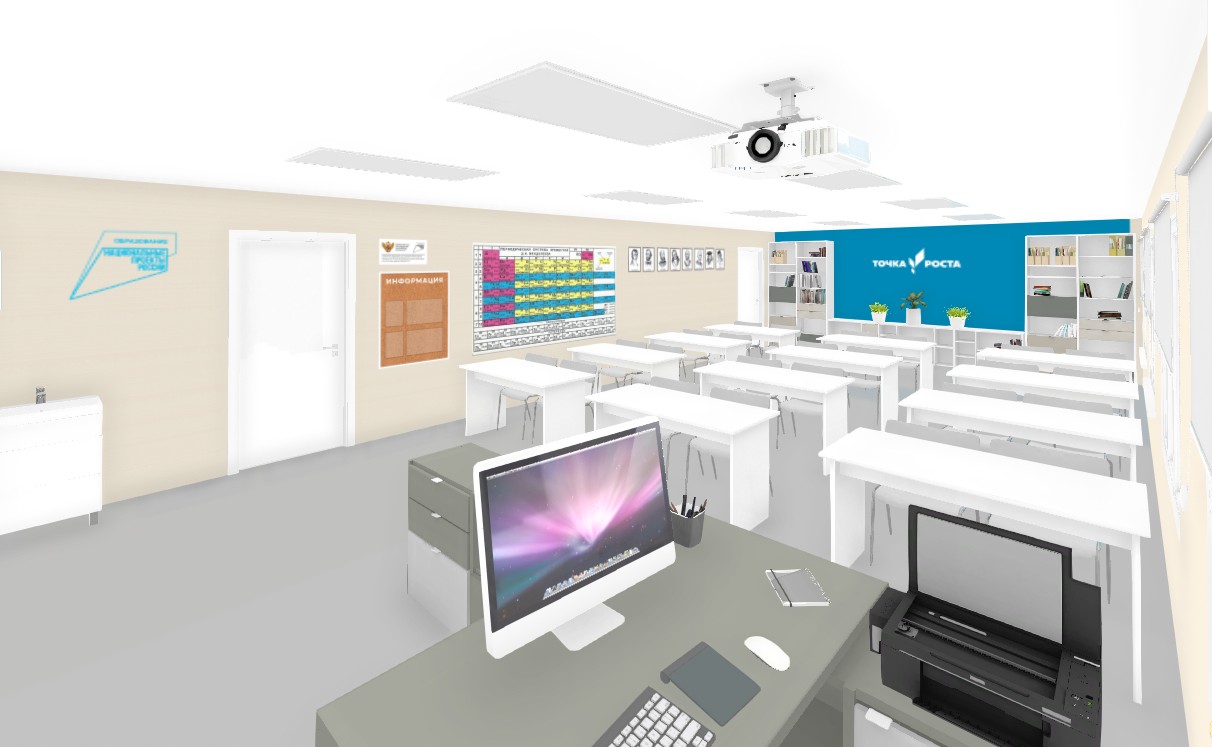 Лаборатория
Химия
Биология
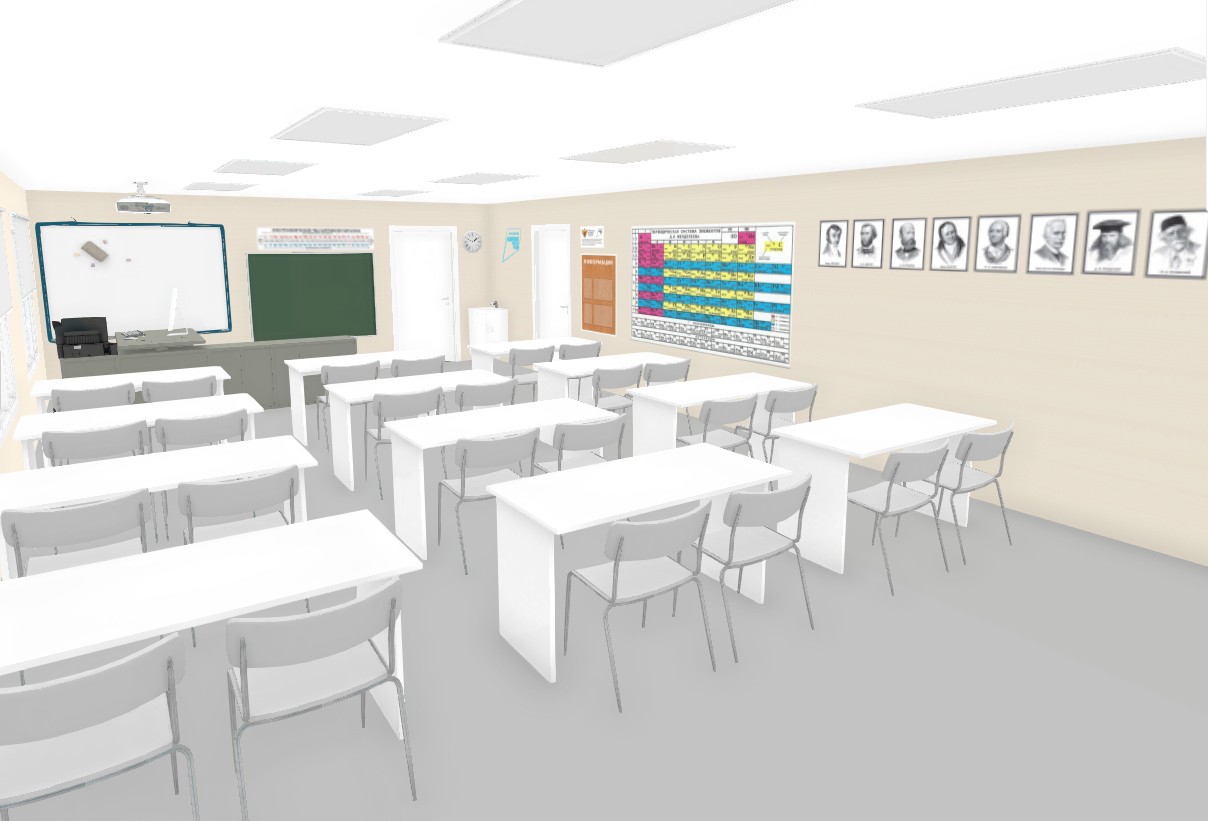 Лаборатория
Химия
Биология
Зона 
отдыха
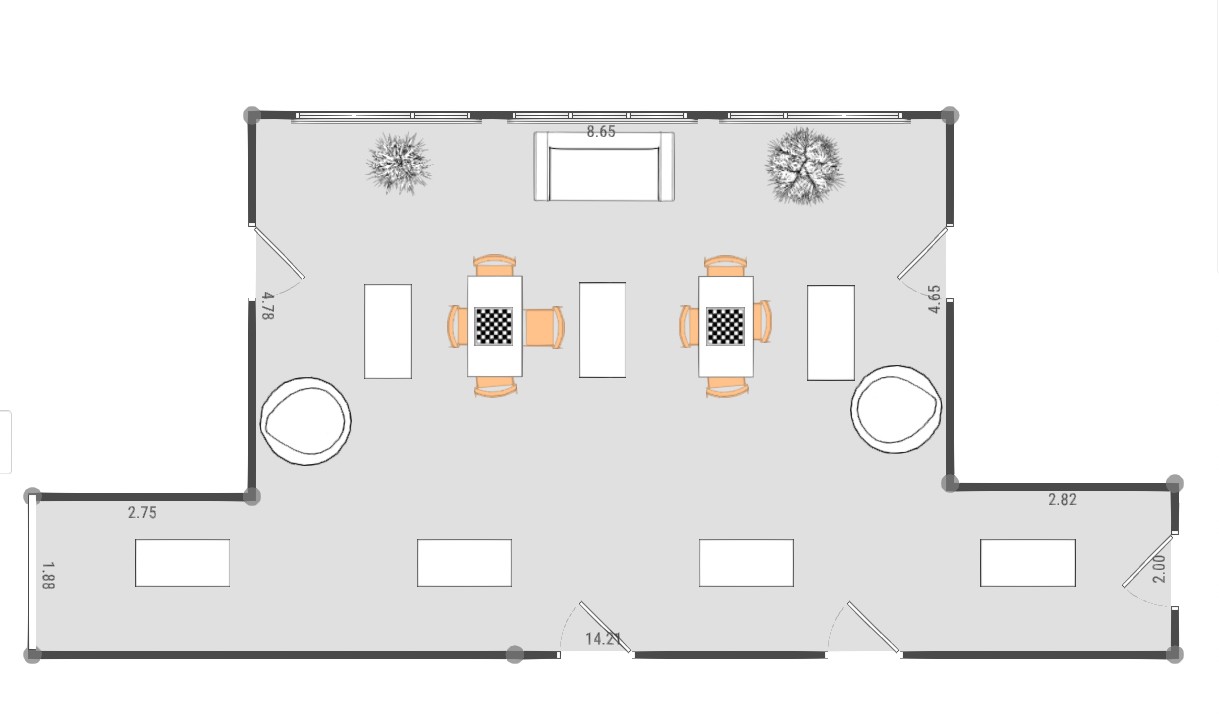 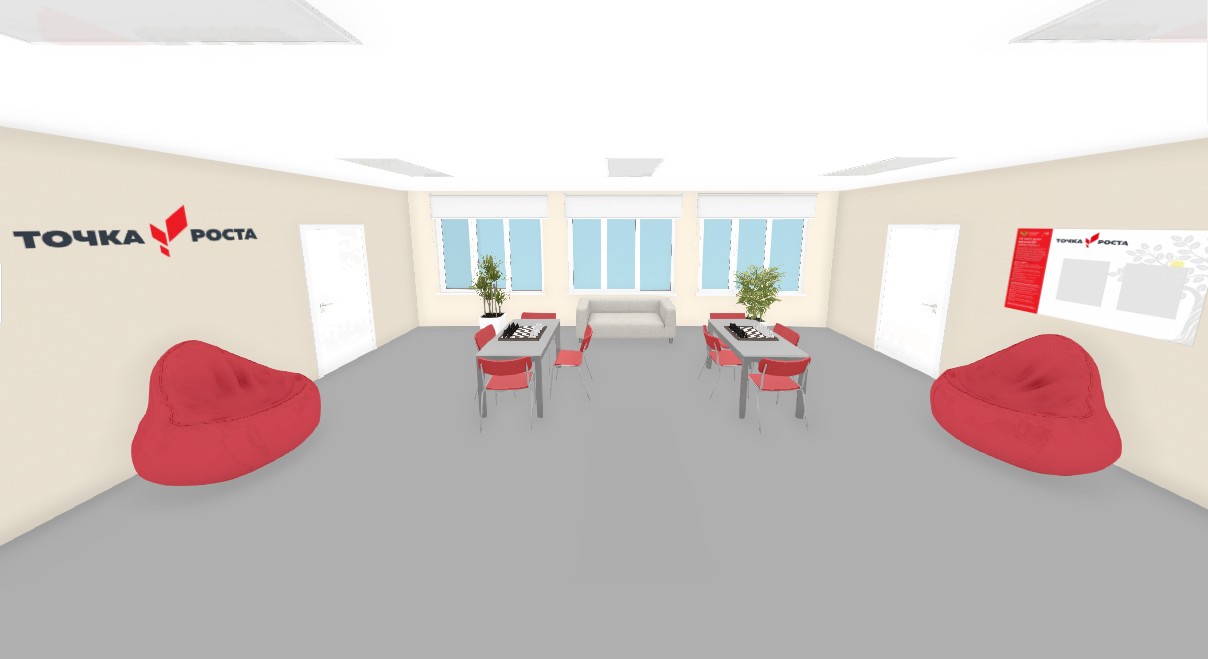 Зона 
отдыха
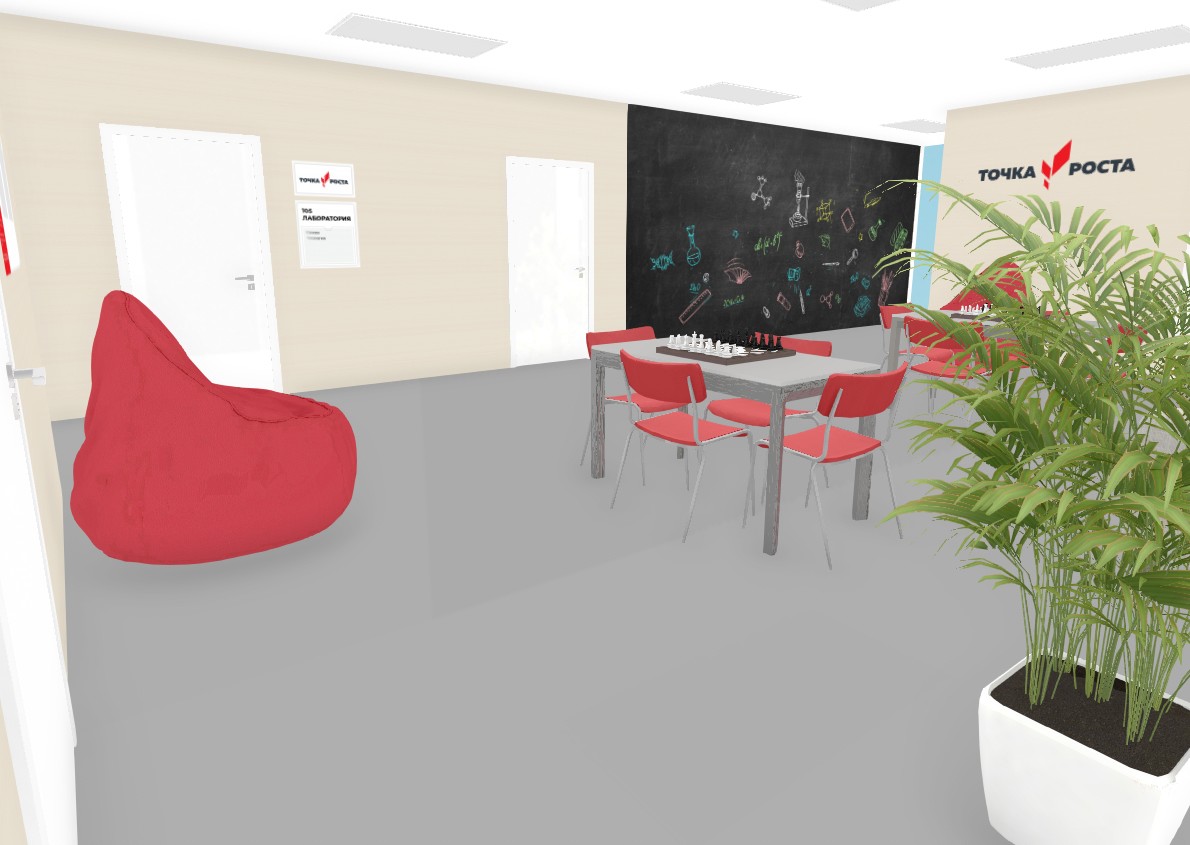 Зона 
отдыха
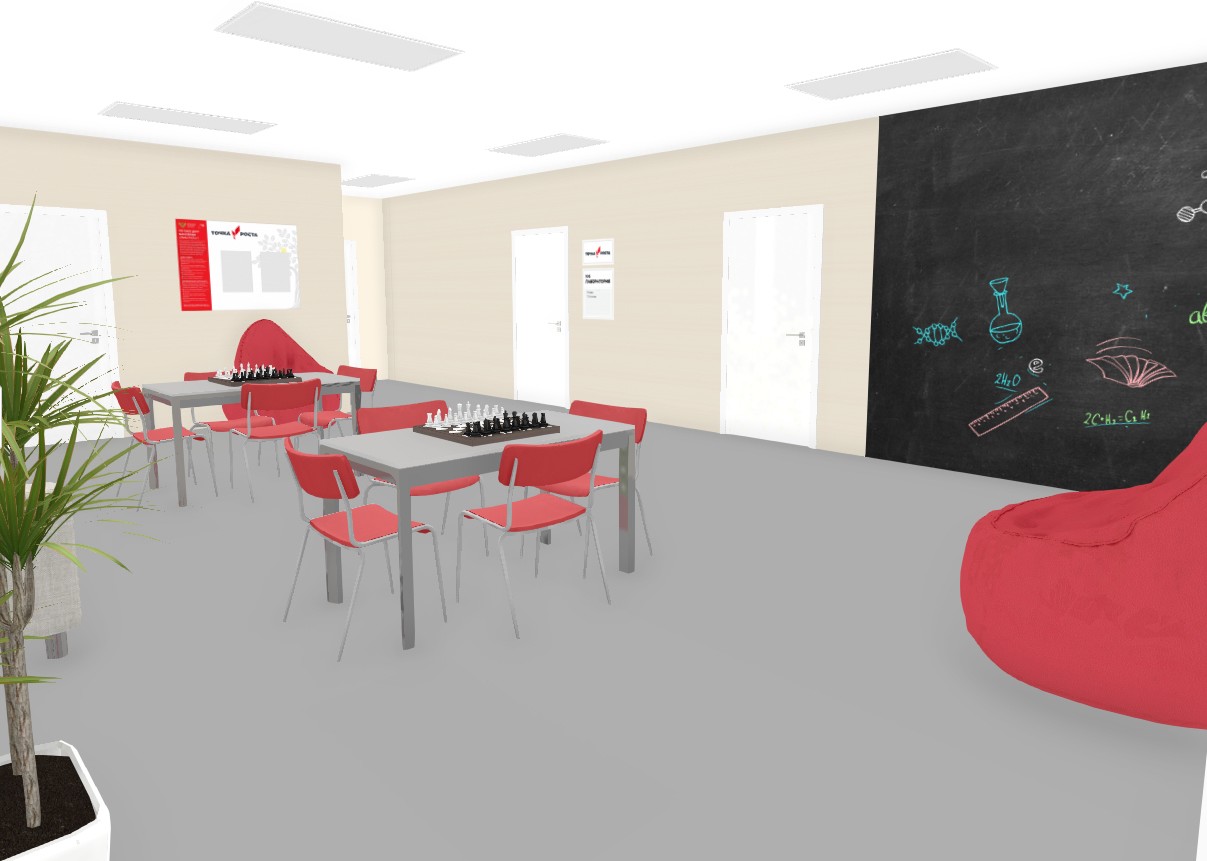 Зона 
отдыха
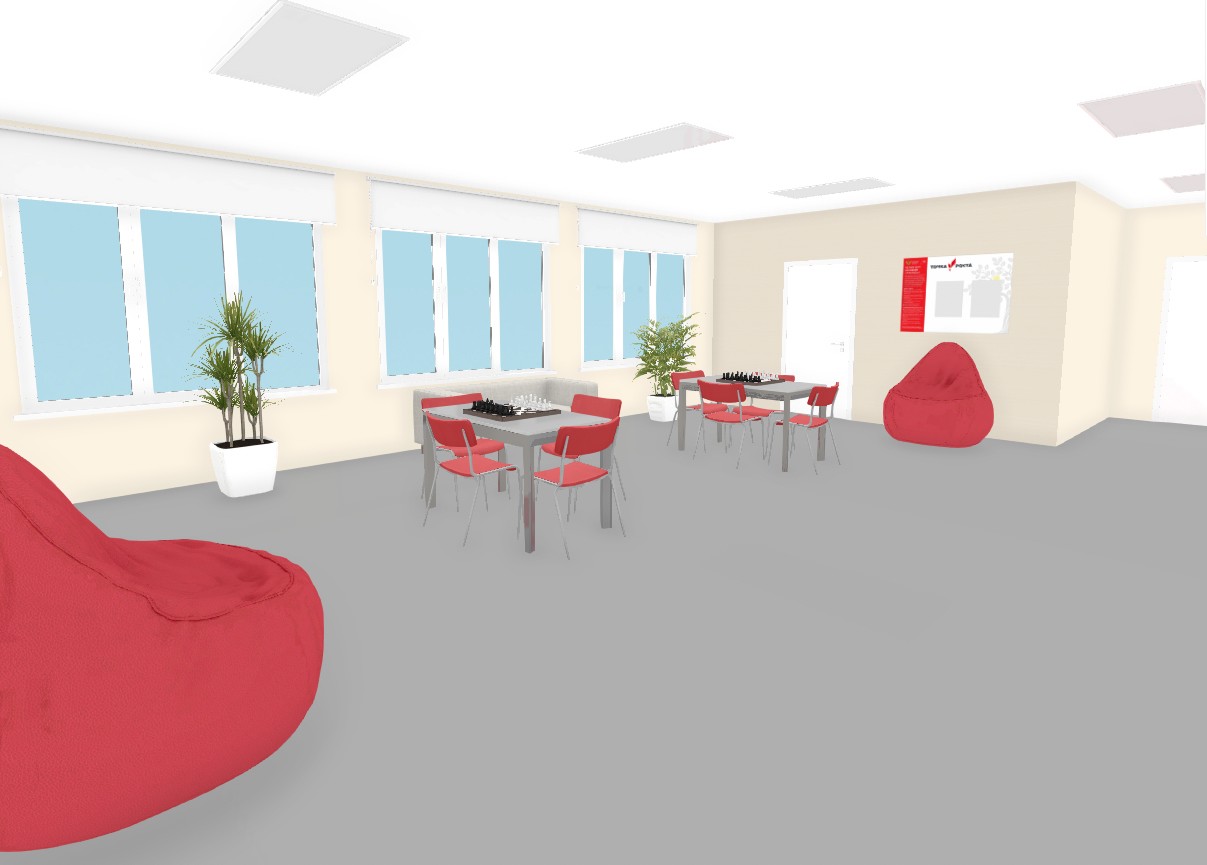 Зона 
отдыха